Extend Agile Practices Beyond IT
Further the benefits of Agile by extending a scaled Agile framework to the business.
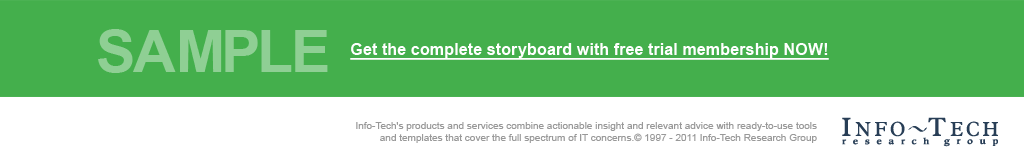 Info-Tech's products and services combine actionable insight and relevant advice with ready-to-use toolsand templates that cover the full spectrum of IT concerns.© 1997-2019 Info-Tech Research Group
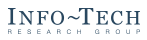 ANALYST PERSPECTIVE
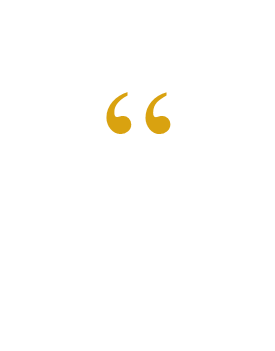 Traditionally, Agile frameworks provide the means for software development teams to deliver high-quality products to customers in the shortest time frame possible.

To ensure long-term and consistent quality delivery, the  Agile mindset needs to extend beyond IT and be embraced by the business and Operations as well.
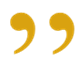 Gerry Gionet,
Research Director, Application Delivery and ManagementInfo-Tech Research Group
Our understanding of the problem
Business leaders in organizations that have had initial success with scaling Agile across IT and are looking to expand these practices to the business
C-level executives who are looking for ways to optimize efficiency and accelerate time to value for larger and complex product delivery initiatives
Interface cross-functional business groups and align them to a common set of Agile principles and business objectives.
Identify challenges to extending Agile to the business and tailor solutions to fit their context.
Adapt current roles and organizational structure to accommodate the extension of Agile to the business.
Identify interaction points and where dependencies exist to make the necessary adjustments that will eliminate any significant bottlenecks.
Streamline the development and planning processes to handle complex systems and more teams without deteriorating efficiency and throughput.
Agile transformation leads who are tasked with facilitating Agile in cross-functional settings
Product delivery managers who are struggling with challenges from consistency, transparency, and dependencies across business entities
Executive summary
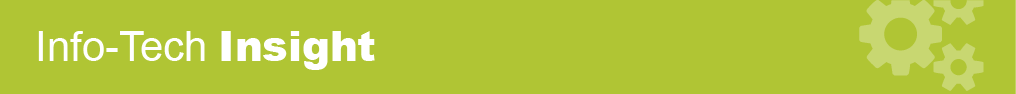 Not all lessons from scaling Agile to IT are transferable. IT Agile scaling processes are tailored to IT’s scope, team, and tools, which may not account for diverse attributes within your organization.
Control may be necessary for coordination. With increased time to value, enforcing consistent cadences, reporting, and communication is a must if teams are not disciplined or lack good governance.
Extend Agile in departments tolerant to change. Incrementally roll out Agile in departments where its principles are accepted (e.g. a culture that embraces failures as lessons).
Your organization has started to realize benefits from adopting Agile principles and practices across your IT organization. 
You are seeking to extend Agile development beyond IT into other areas of the organization. You are looking for a coordinated approach aligned to business priorities.
Dependencies upon the business to provide product delivery goals can generate logistical, integration, and communication challenges that will create process bottlenecks and frustration.
Existing organizational constraints, compliance, and culture can restrict the reach of Agile into higher levels of the enterprise. Balancing the drivers and goals of Agile and traditional thinking is critical.
Complete an assessment of your prior efforts to scale Agile across IT to gauge successful, consistent adoption. Identify the business objectives and the group drivers that are motivating the extension of Agile to the business.
Understand the challenges that you may face when extending Agile to business partners. Investigate the root causes of existing issues that can derail your efforts.
Ideate solutions to your scaling challenges and envision a target state for your growing Agile environment. Your target state should realize new opportunities to drive more business value and eliminate current activities driving down productivity.
Coordinate the implementation and execution of your scaling Agile initiatives with an extending Agile playbook. This organic and collaborative document will lay out the process, roles, goals, and objectives needed to successfully manage your Agile environment.
Know the true meaning of scaling Agile vertically and horizontally
Transition to Product Delivery
From project to product delivery focus
Enable Organization-Wide Collaboration by Scaling Agile
Business
Scale Agile pilot team success to the rest of IT
IT 
Scaled Agile
Functional dev team 2
(Kanban)
Functional dev team 3
(Scrum)
Functional dev team n
Functional dev team 1
(XP)
Note that teams may use various delivery methods
Operations
Implement DevOps Practices That Work
From standalone manual processes to integration and automation
Understand the meaning of business agility
Enables an organization to sense changes internally or externally and respond accordingly in order to deliver value to its customers.

Not a specific methodology or even a general framework.

Describes how an organization operates through embodying a specific type of growth mindset that is very similar to the Agile mindset. 

Appropriate for any organization that faces uncertainty and rapid change.

Values individuals and their interactions, collaboration, driving toward outcome, and constant learning.

Any practice/framework that is appropriate for the organization’s context and helps it embrace change and deliver value to its customers is appropriate.

Any lifecycle that allows an organization to iteratively and incrementally deliver value to its customers, sense the value those customers realize, and respond accordingly is appropriate.
Source: Agile Alliance
Realize the benefits of extending Agile to the business
Effectively synchronize the workflows of multiple Agile development teams to improve product quality and time to value.

Significantly increase product output.

Reduce cost inefficiencies by eliminating bottlenecks. 

Improve day-to-day management of people, tasks, and projects.

Further advance movement from project-focused delivery to product development.

Promote team autonomy and alignment through the application of Agile development and working toward a common goal.

Position the company to adapt an Agile culture and philosophy without which Agile benefits will be greatly reduced.
Sources: Krusche Company and Gofore
Continue realizing success through Info-Tech’s Agile journey
Satisfy
Transition to Product Delivery
Take Agile to its logical conclusion by transitioning to product-centric teams focused on delivering the value your customers and business need.
Scale
Enable Organization-Wide Collaboration by Scaling Agile
Implement a framework for scaling agile that makes sense in the context of your organization.
Sustain
Spread Best Practices With an Agile Center of Excellence
Develop the support you need to sustain the success of Agile and extend it to other teams in the organization.
Stabilize
Implement Agile Practices That Work
Evaluate Agile and put it into practice with a playbook tailored to your organization.
Understand the challenges associated with extending Agile
Source: Collabnet VersionOne’s 13th Annual State of Agile Report, 2019
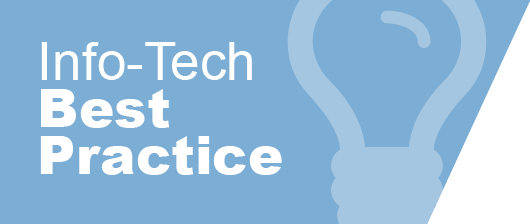 An Agile mindset and culture can only thrive when leadership is behind it. This applies to the business and Operations leadership and not just to IT.
Leverage lessons learned from scaling across IT to build the groundwork for extending Agile to the Business and Operations
Use your previous pilot experiences to extend Agile into other Business and Operations areas. The ultimate goal is to pull together the best practices, lessons learned, and supporting resources into an Agile center of excellence (CoE) that any center of practice (CoP: development team, functional group, business unit, or operations team) can access.
Example:
Lessons learned in pilot functional groups and scaled Agile practices contribute to the extension of Agile to the Business and Operations.
Pilot team and processes directly support new teams and roles when scaling Agile.
Successful scaling across IT enables the enterprise to extend Agile to the Business and Operations.
A
Business
Pilot Functional Group to Scale Agile
(Sales)
Functional Group
(Sales)
Extended Agile Practices
Business
Operations
Small Pilot Project (Customer Website Redesign)
Pilot Program (Migrate Website Services to the Cloud and Enable Mobile Support)
Agile Coaches, Support, Best Practices, and Knowledge Sharing
Sales
Architecture
Infrastructure
Marketing
Team 3
Team 2
Team 4
Team 1
Pilot Development Team
Operations
Security
Finance
Agile Coaches and Support
R & D
Service Desk
Dev
CoP
Other
CoP(s)
Agile CoE
Coaching
CoP
Review the drivers that are motivating your enterprise to extend Agile to the Business
Functional business groups have their own drivers to adopt Agile development processes, practices, and techniques (e.g. improve collaboration, decrease churn, increase automation). Their buy-in to extending Agile is just as important as that of stakeholders. 
When you don’t address each group’s specific needs and drivers, their resulting negative sentiments toward Agile development can affect their ability to see Agile benefits, and they may return to old habits when the opportunity arises.
Find opportunities where both business objectives and functional business group drivers can be achieved with Agile practices. This alignment can motivate teams to continuously improve and adhere to the new environment, and it will maintain business buy-in. This assessment can also be used to justify activities that specifically address functional group drivers.
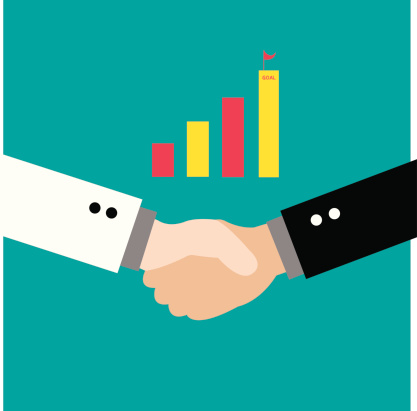 Examples of Functional Group Drivers Motivating Agile EXTENSION
Dive Deeper Into Our Research 
by Clicking One of the Elements Below
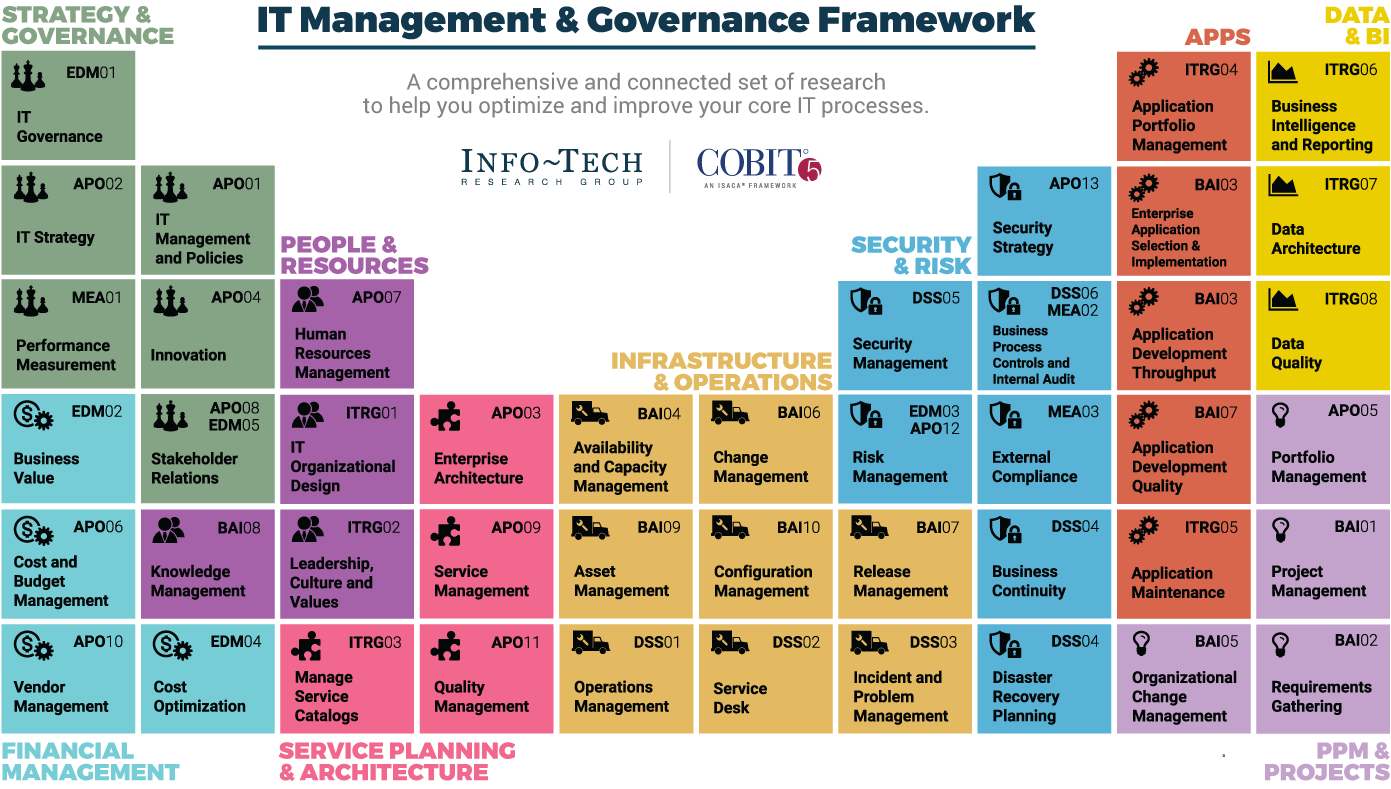 Find out how Info-Tech makes your job easier.  	  Contact Us Today: Toll-Free (US & Canada): 1-888-670-8889
SAMPLE